Area
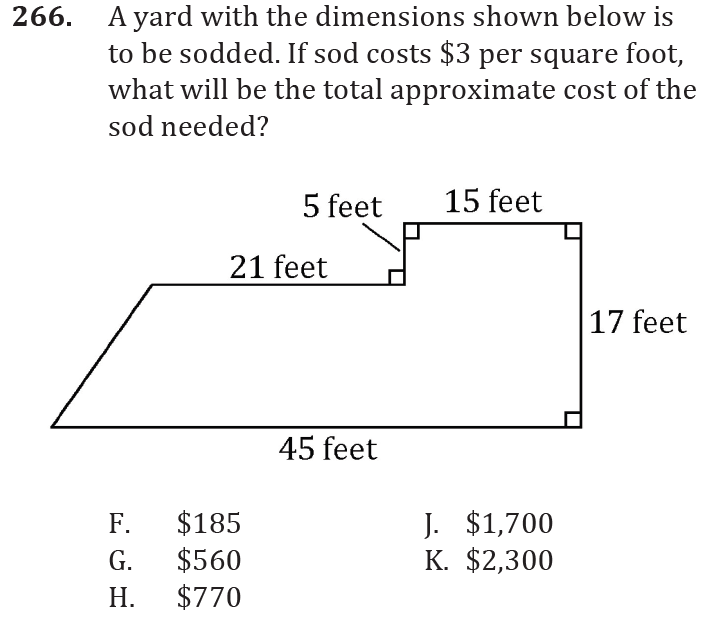 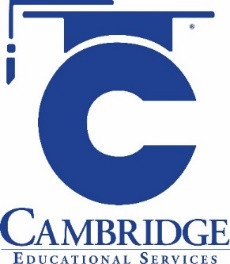 Determine the area of composite geometric figures when planning or visualization is required. 
Level: Advanced Skill Group: Geometry
Area
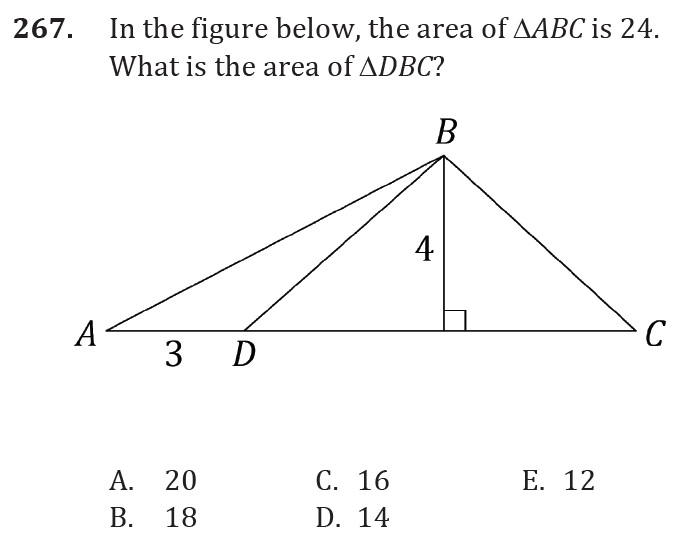 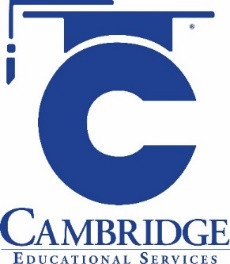 Determine the area of composite geometric figures when planning or visualization is required. 
Level: Advanced Skill Group: Geometry
Area
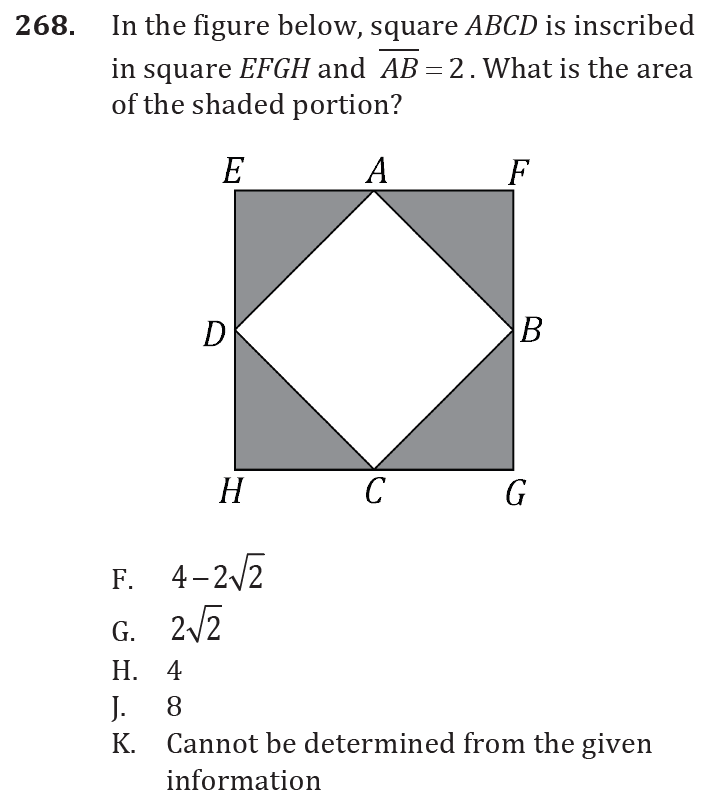 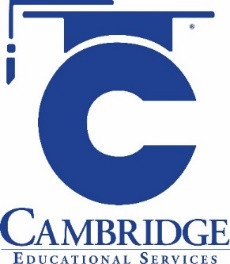 Determine the area of composite geometric figures when planning or visualization is required. 
Level: Advanced Skill Group: Geometry
Area
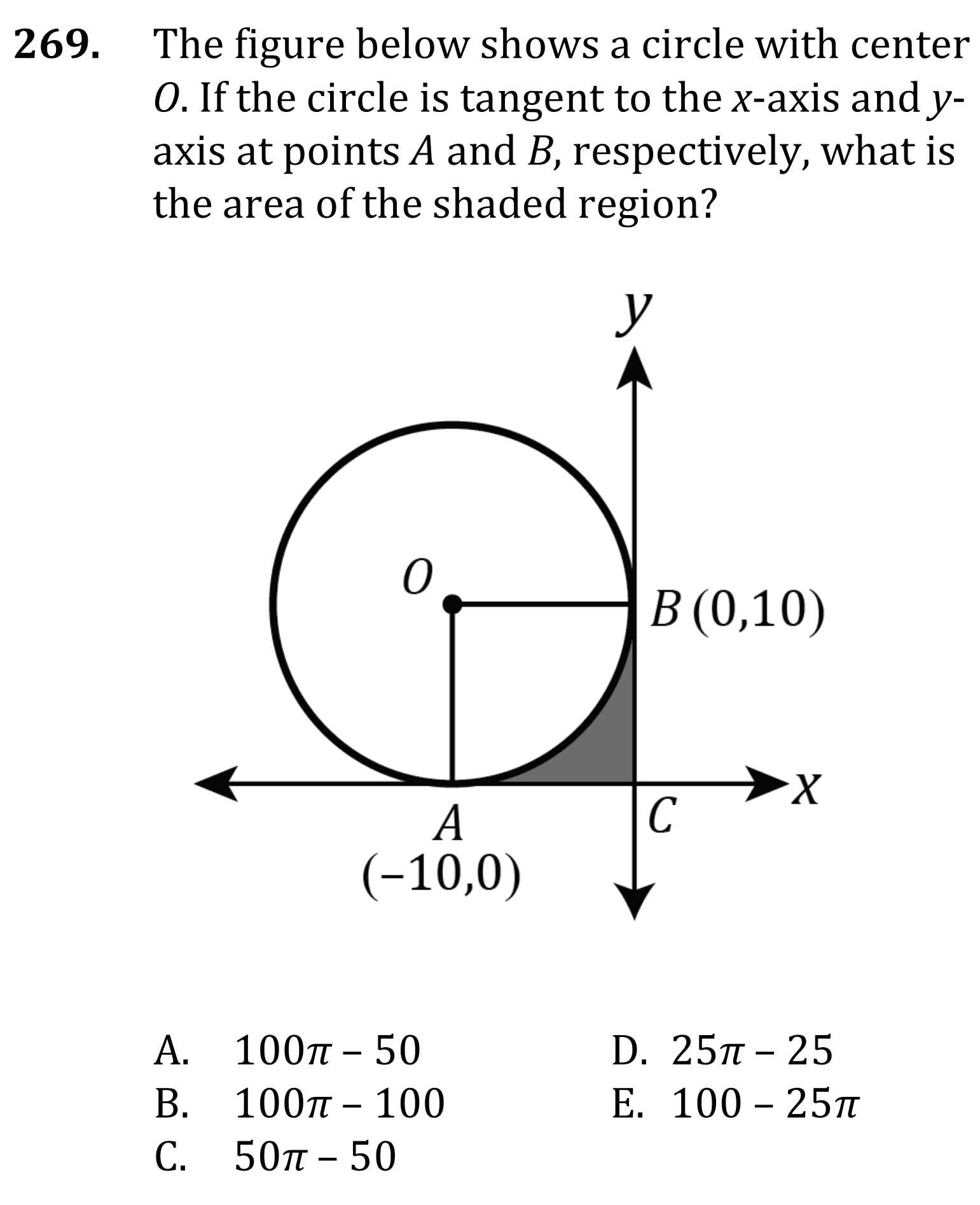 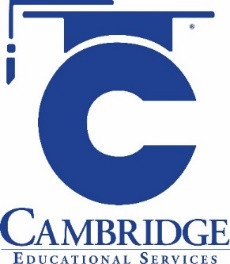 Determine the area of composite geometric figures when planning or visualization is required. 
Level: Advanced Skill Group: Geometry
Area
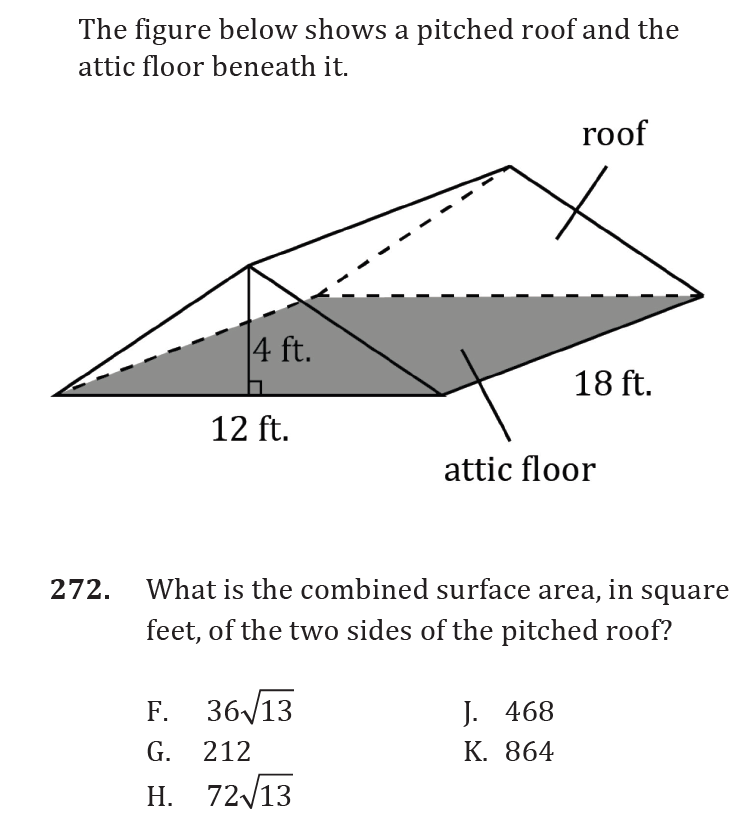 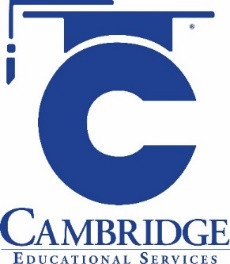 Determine the area of composite geometric figures when planning or visualization is required. 
Level: Advanced Skill Group: Geometry
Area
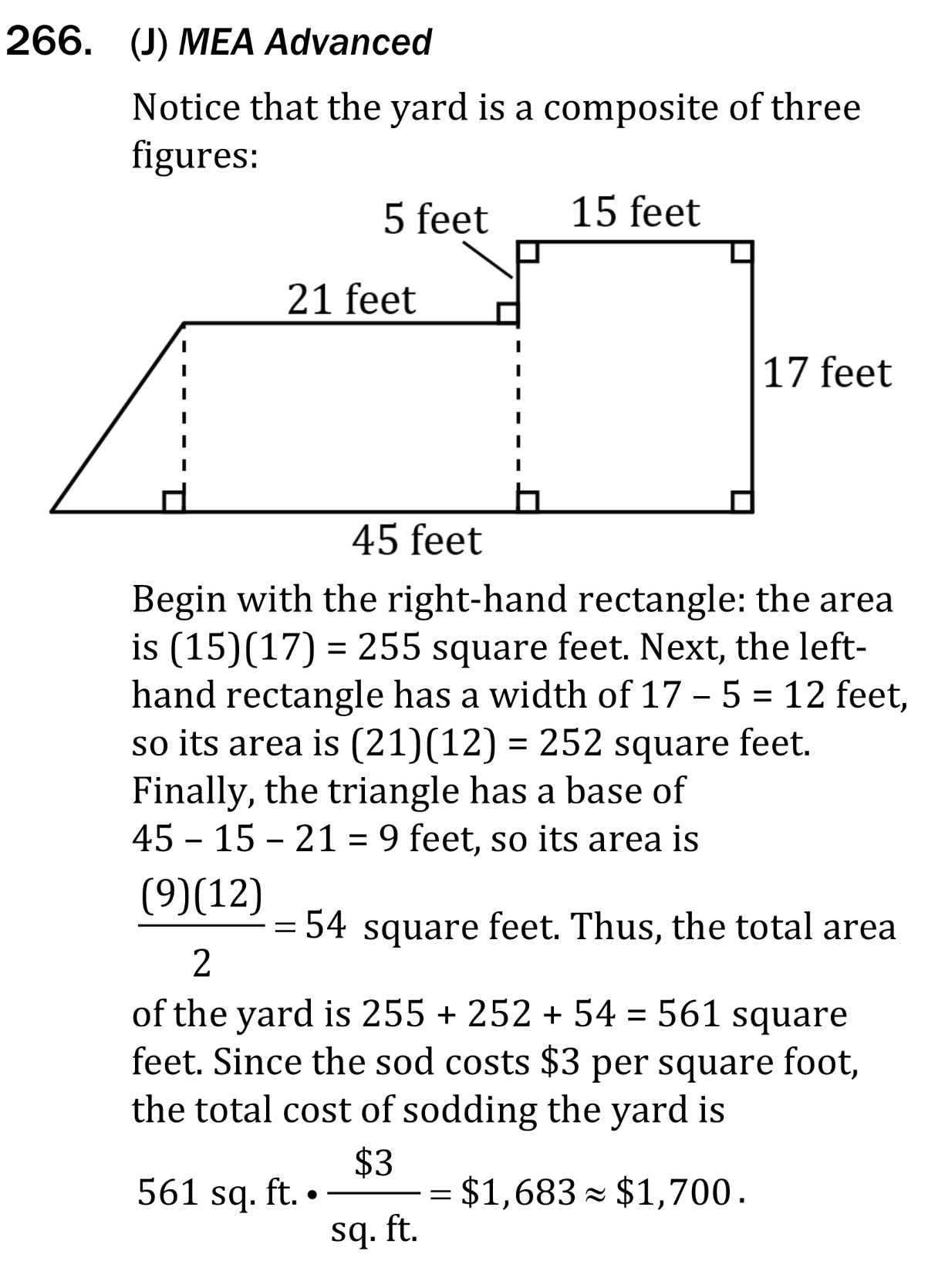 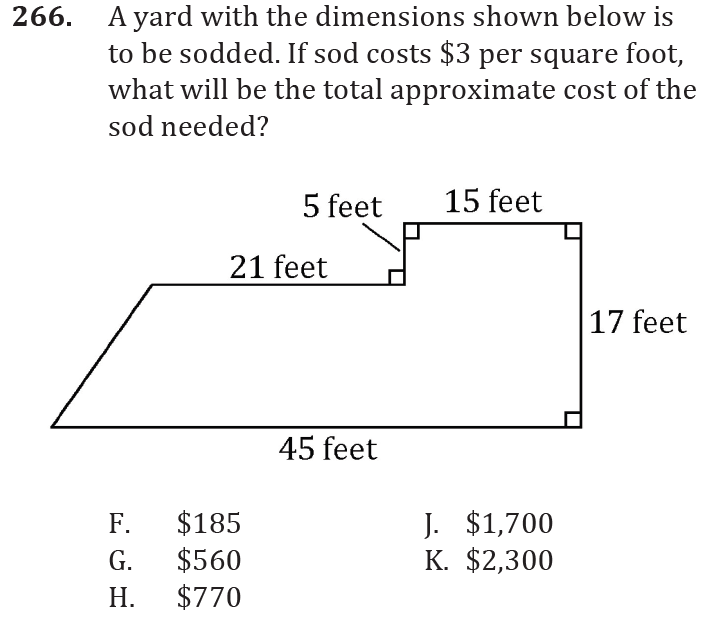 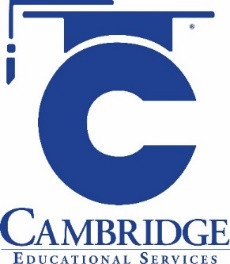 Determine the area of composite geometric figures when planning or visualization is required. 
Level: Advanced Skill Group: Geometry
Area
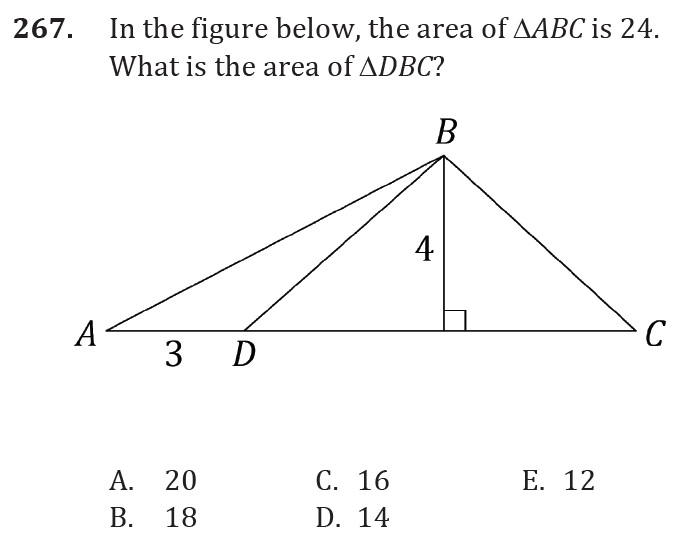 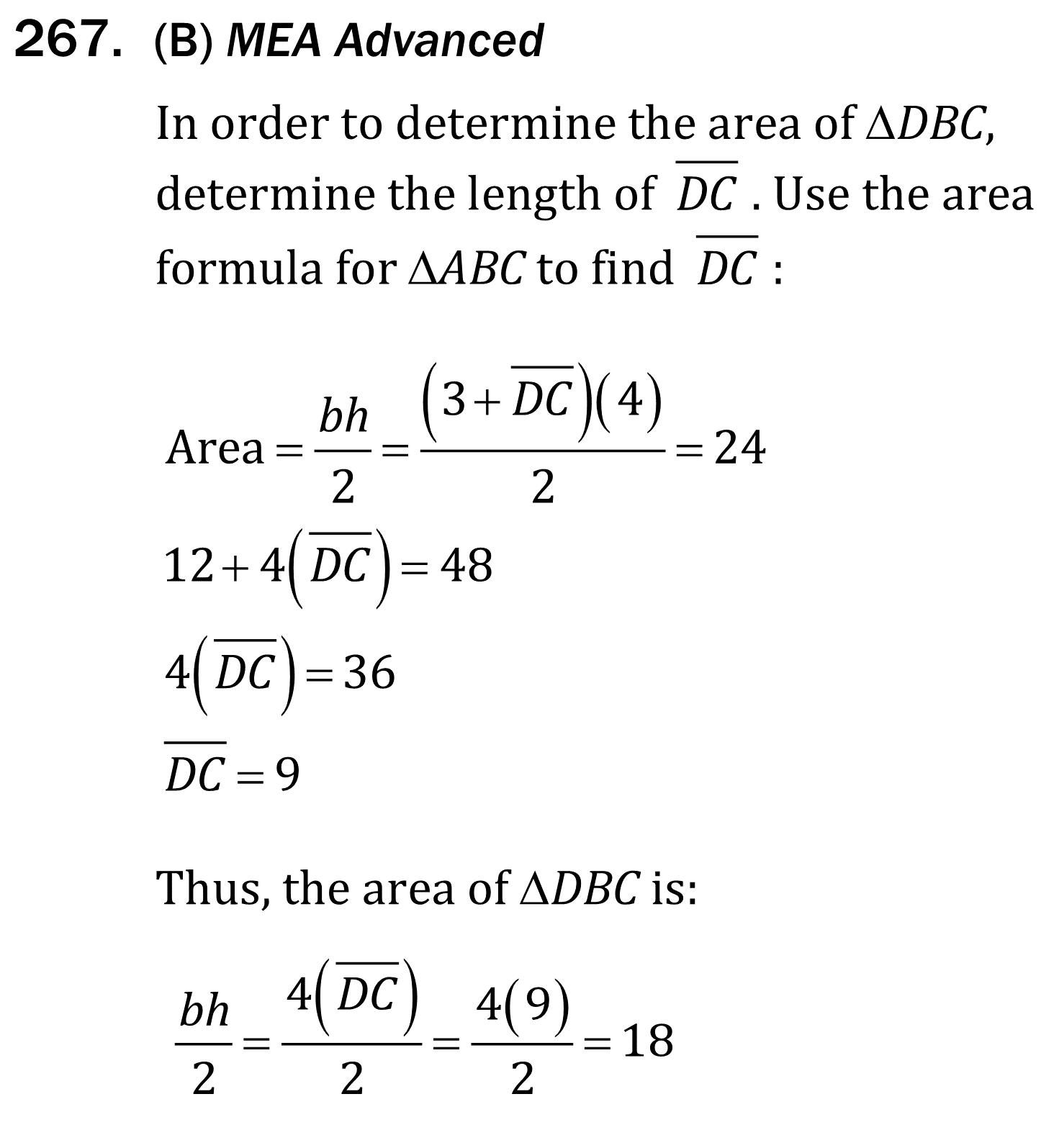 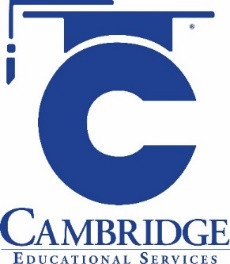 Determine the area of composite geometric figures when planning or visualization is required. 
Level: Advanced Skill Group: Geometry
Area
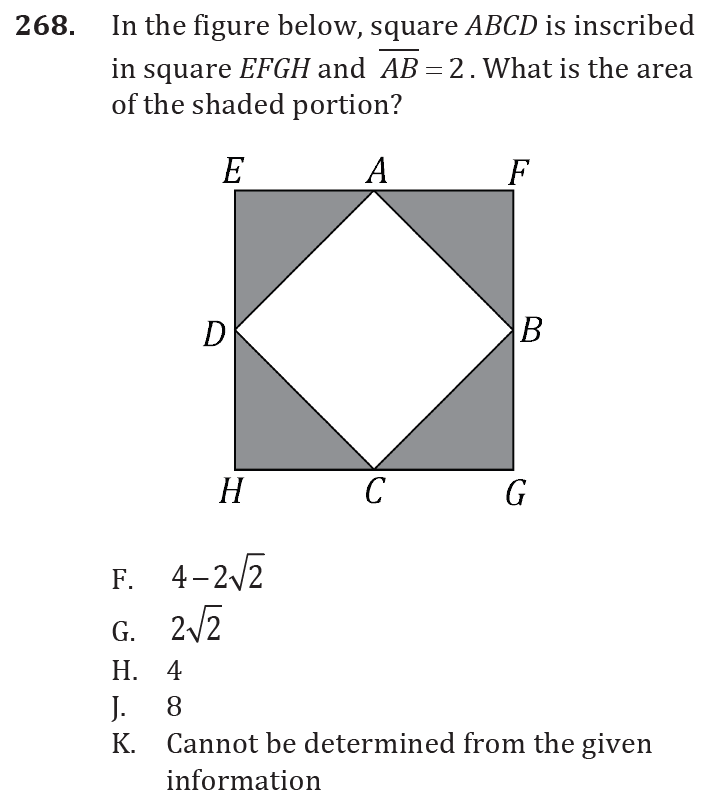 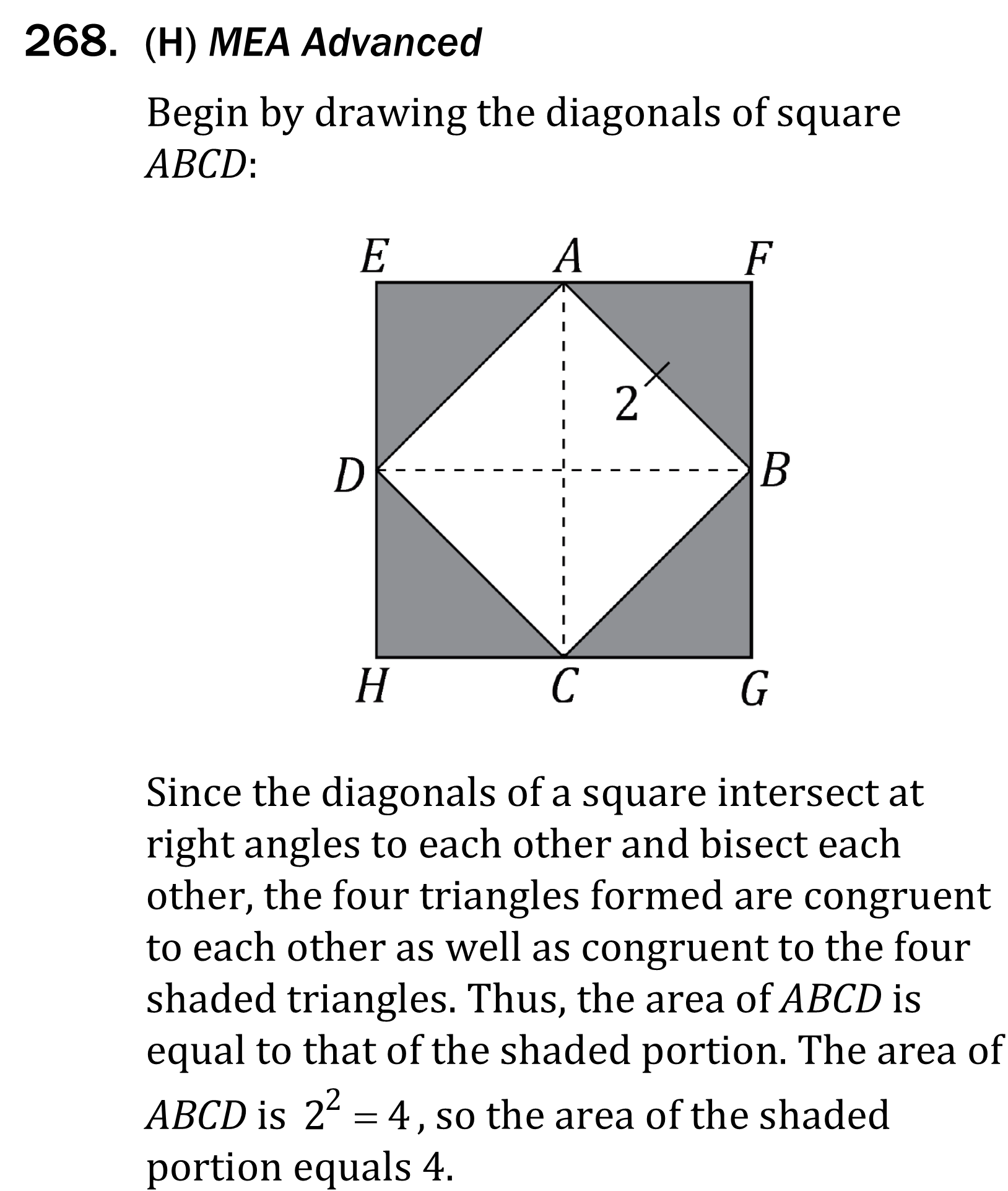 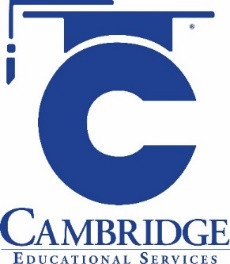 Determine the area of composite geometric figures when planning or visualization is required. 
Level: Advanced Skill Group: Geometry
Area
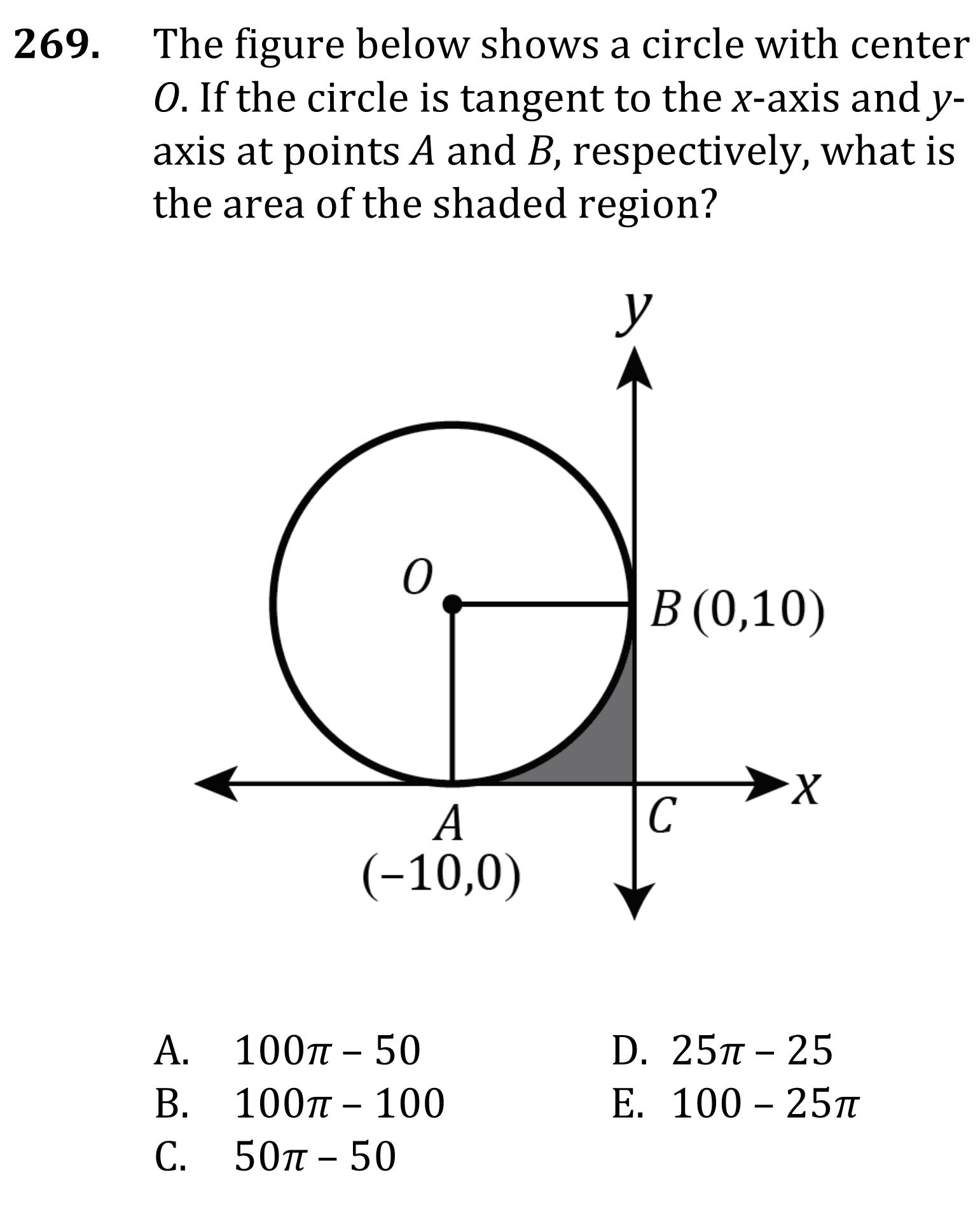 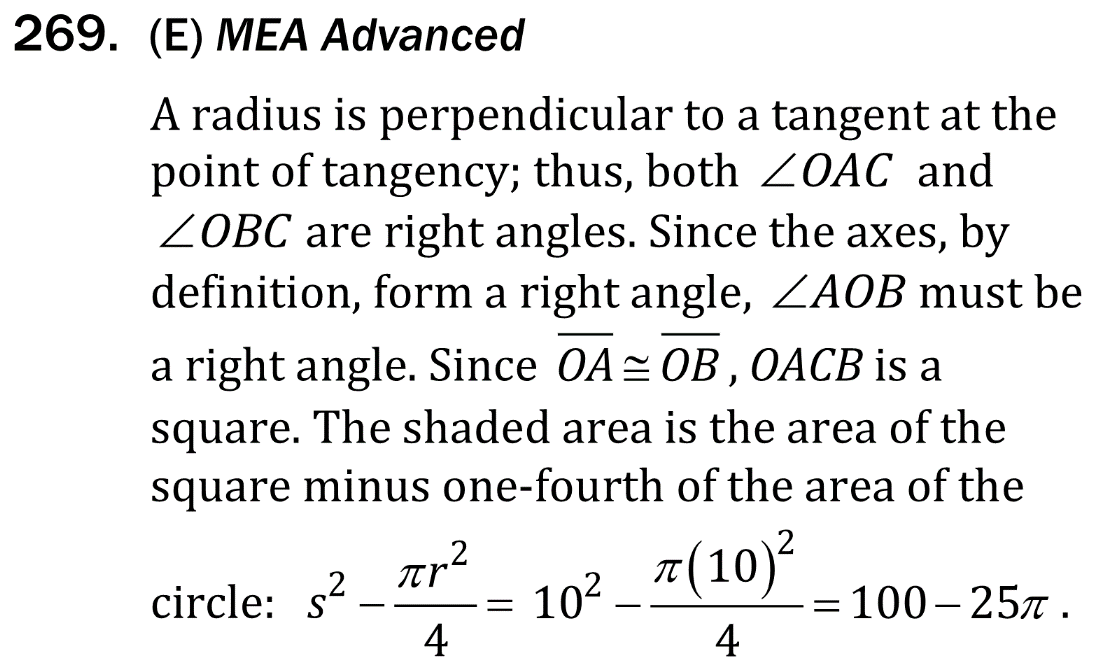 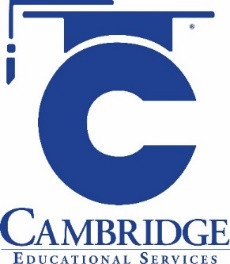 Determine the area of composite geometric figures when planning or visualization is required. 
Level: Advanced Skill Group: Geometry
Area
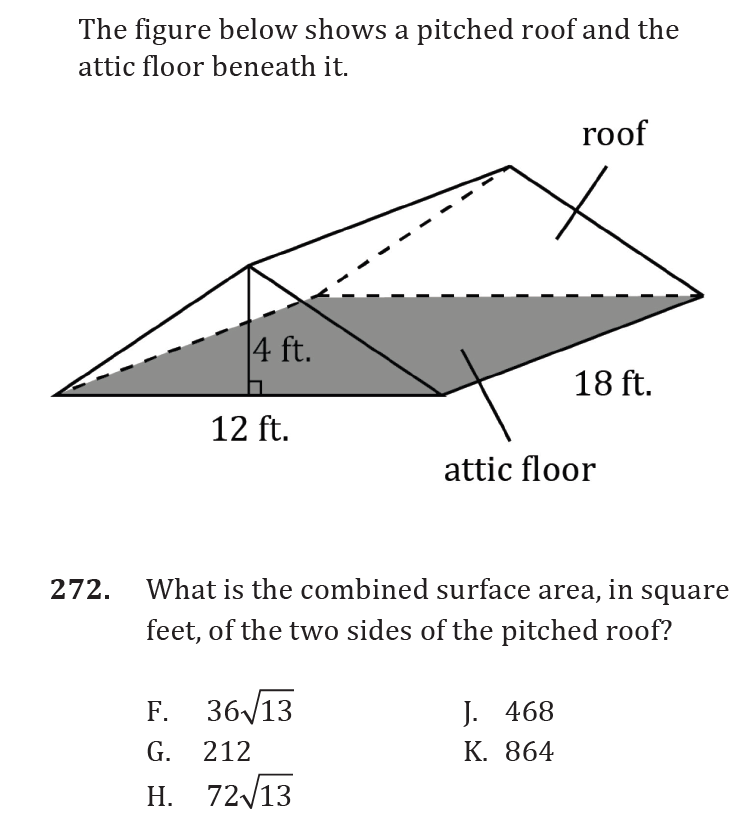 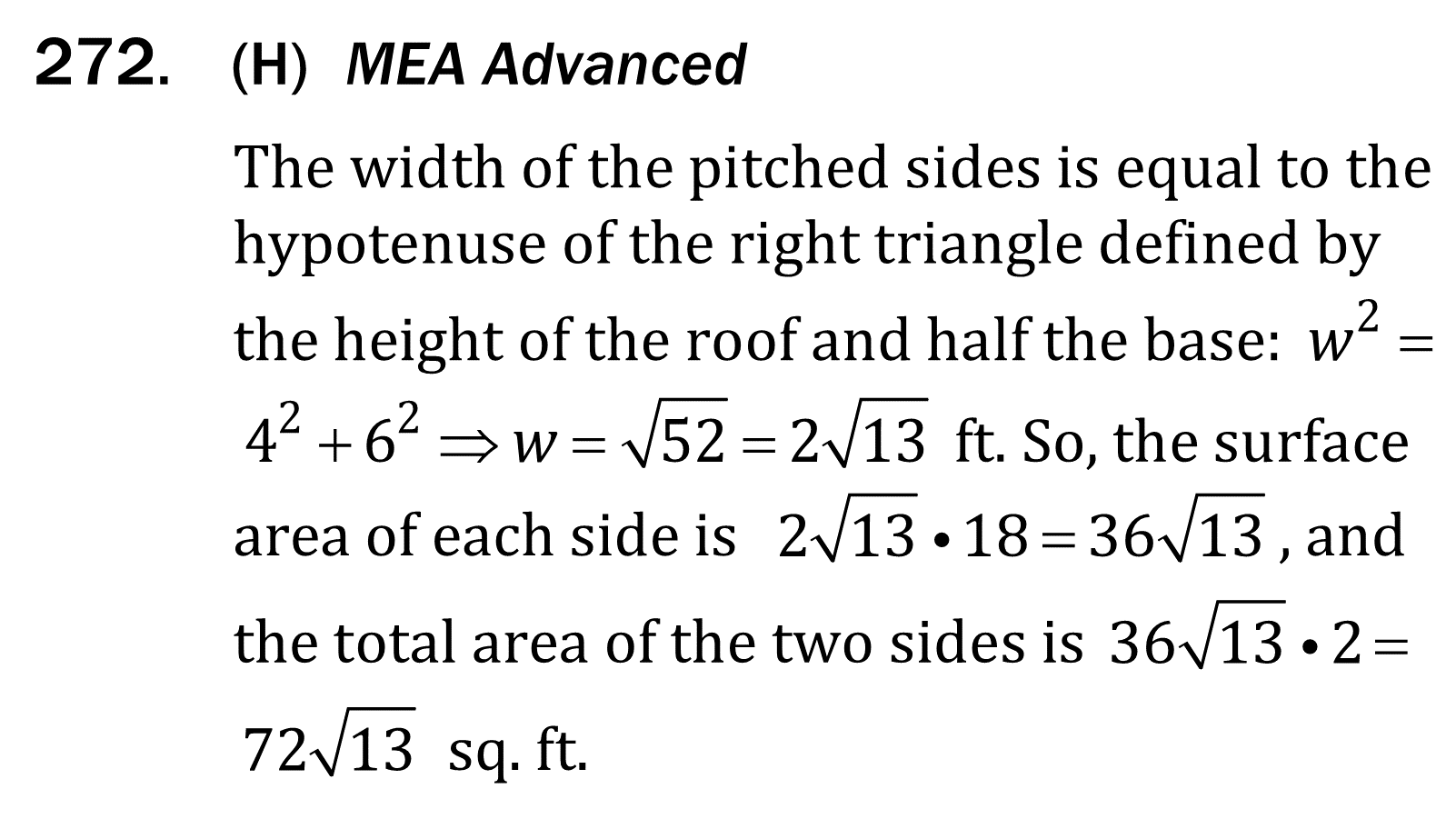 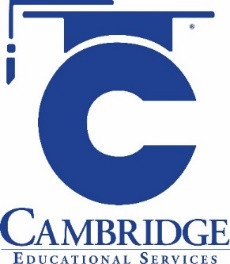 Determine the area of composite geometric figures when planning or visualization is required. 
Level: Advanced Skill Group: Geometry